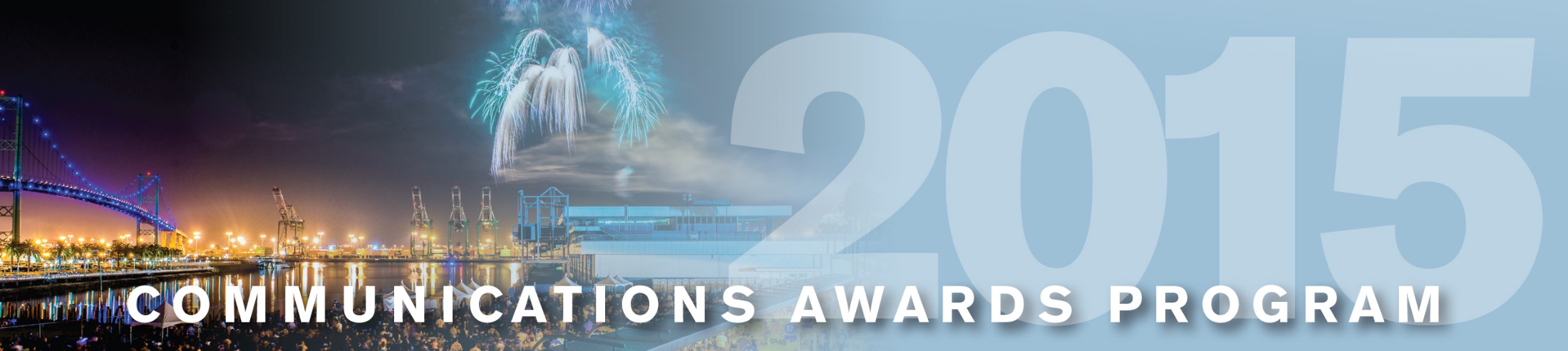 Port Everglades
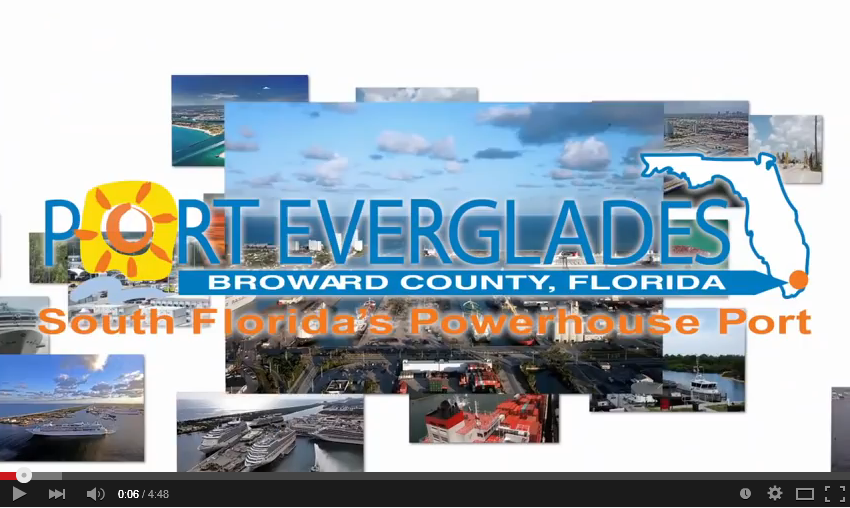 Master/Vision Plan Video
VIDEOS
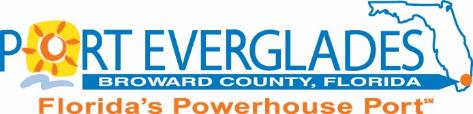